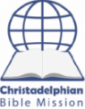 Miért kell elolvasnunk a Bibliát?
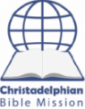 Üdvözöljük Önöket!
Mi: 
Michael, Richmal, Amy, Andy és Alison
vagyunk
A Magyarországi Christadelphian Bibliamisszió
(CBM) tagjai
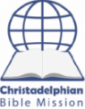 Christadelphian = „testvérek Krisztusban”
A CBM közel 20 éve működik Magyarországon.

Arra bátorítjuk az embereket, hogy olvassák a Bibliát

Miért? Mert hisszük, hogy ez Isten szava!
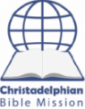 A Biblia
A Biblia már rég óta olvasható Magyar nyelven.
Az első teljes katolikus Bibliát 1626-ban adták ki.
Az első protestáns fordítás 1590-ben Károli munkája volt.
A Bibliának ma már 12 magyar fordítása olvasható.
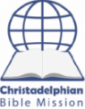 Miért fordították le a Bibliát?
Mert hitték, hogy Isten szava!

A Biblia olvasása és megértése az Igazság ismeretéhez vezet el.
Mert Istenről, Fiáról, az emberiségről, Isten céljáról olvashatunk benne.
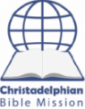 2 Timóteushoz 3:16
A teljes írás Istentől ihletett és hasznos a tanításra, a feddésre, a megjobbításra, az igazságban való nevelésre,  Hogy tökéletes legyen az Isten embere, minden jó cselekedetre felkészített.
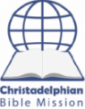 Jézus és a Biblia
Jézusnak központi a szerepe a Bibliában.

Nem érthető meg az élete és célja a Biblia olvasása nélkül.
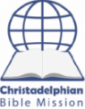 Lukács 24:44
És monda nékik: Ezek azok a beszédek, melyeket szóltam néktek, mikor még veletek valék, hogy szükség beteljesedni mindazoknak, a mik megirattak a Mózes törvényében, a prófétáknál és a zsoltárokban én felőlem.
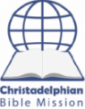 Az Ószövetségben olvashatjuk:

Hogy, Jézus meg fog születni.
Hogy, ő Isten egyetlen fia.
   és
Hogy mi a szerepe.
Az Újszövetségben a következőkről olvashatunk:

Jézus élete és tanítása.
Haláláról és feltámadásáról.
Hogy Jézus a jövőben visszatér a földre.
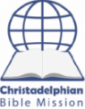 A Biblia üzenete:
Hogy Isten meg akarja menteni (megváltani) az emberiséget.

Jézus által van meg menekvésünk.
 
AzaZ, hogy ne haljunk meg örökre, hanem örök életünk legyen.
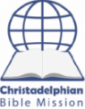 Jézus hitte, hogy az Ószövetséget Isten ihlette
“Isten szava”-ként említette.  
	(Márk 7: 13)
Szenteld meg őket az igazságban; a te igéd az igazság.
	(János 17: 17)
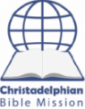 El kell olvasnunk a Bibliát, hogy megértsük és higgyünk Jézusban
Mert ha hinnétek Mózesnek, nékem is hinnétek; mert én rólam írt ő. Ha pedig az ő írásainak nem hisztek, mimódon hisztek az én beszédeimnek?
(János 5: 46, 47)
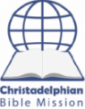 Csak a Bibliában találhatod meg az Igazságot Jézusról. Mert a Biblia Isten szava, nem az emberé.
Jézus a Biblia hitelességéről és hatalmáról, és mint Isten szaváról beszélt.
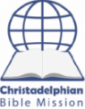 A Biblia tele van olyan részletekkel, amelyek nem kerülhettek oda véletlenül.
Máté 21: 1-2
Zakariás 9: 9
Örülj nagyon, Sionnak leánya, örvendezz, Jeruzsálem leánya! Ímé, jön néked a te királyod; igaz és szabadító ő; szegény és szamárháton ülő, azaz nőstényszamárnak vemhén (értsd: szmárcsikóján)…
És mikor közeledtek Jeruzsálemhez,  Jézus ... monda nékik: Menjetek ebbe a faluba, a mely előttetek van, és legott találtok egy megkötött szamarat és vele együtt az ő vemhét (csikóját); oldjátok el és hozzátok ide nékem.
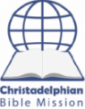 A Biblia tele van olyan részletekkel, amelyek nem kerülhettek oda véletlenül.
Tehát Jézus egy szamáron ment be Jeruzsálembe, ahogyan Zakariás írta.

És az emberek örültek, amikor elment mellettük.
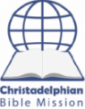 Mindent, amit Jézus tanított, a Biblia alapján tanította.
Az ő élete teljesítette a Biblia szavait.
Ő volt a "(hús)testból készült ige".

És az Íge testté lett és lakozék mi közöttünk (és láttuk az ő dicsőségét, mint az Atya egyszülöttjének dicsőségét), a ki teljes vala kegyelemmel és igazsággal. (János 1: 14)
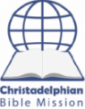 A Biblia Jézusában kell hinnünk!
Ellenkező esetben egy ember által létrehozott Jézusban hiszünk, és nem az Isten Fiában!
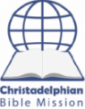 A Szentlélek és a Biblia
Jézus megígérte, hogy tanítványainak a Szentlélek ajándékát adja

Mi volt a Szentlélek szerepe?
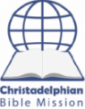 János 14:26
a Szent Lélek, a kit az én nevemben küld az Atya, az mindenre megtanít majd titeket, és eszetekbe juttatja mindazokat, a miket mondottam néktek.
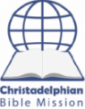 A korai egyházban a Szentlélek vezette a hívőket az Igazság ismeretére
A Lélek által vezetett apostolok úgy tekintettek Isten szavára mint tekintélyt parancsolóra:
És most, atyámfiai, ajánlak titeket az Istennek és az ő kegyelmessége ígéjének, a ki felépíthet és adhat néktek örökséget minden megszenteltek közt. Pál apostol ihletett szavai (Apostolok 10:32)
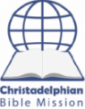 Halála előtt Péter apostol ezt írta:
Méltónak vélem pedig, a míg ebben a sátorban vagyok, hogy emlékeztetés által ébresztgesselek titeket. De igyekezni fogok azon, hogy ti az én halálom után is mindenkor megemlékezhessetek ezekről.
   (2 Péter 1:13,15)
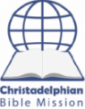 Mit értett ez alatt?
Úgy értette, ahogy le is írta, ezt a Szentlélek vezette így ez Isten szava
Ennek eredményeként halála után is olvashatták ihletett írásukat, hogy segítséget és útmutatást találjanak.
Ugyanez igaz az Újszövetség minden könyvére
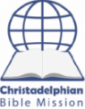 Láthatjuk, hogy mind az Ószövetség, mind az Újszövetség „Isten szava”.
Az apostolok megértették, hogy a Biblia ihletett szavai a valódi evangélium ismeretének és megértésének a lehetőségét adják.
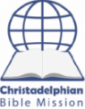 Pál apostol ihletett szavai Timóteusnak 2 Timóteus 3: 14-16
De te maradj meg azokban, a miket tanultál és a mik reád bízattak, tudván kitől tanultad,  És hogy gyermekségedtől fogva tudod a szent írásokat, melyek téged bölcscsé tehetnek az idvességre a Krisztus Jézusban való hit által.  A teljes írás Istentől ihletett és hasznos a tanításra, a feddésre, a megjobbításra, az igazságban való nevelésre.
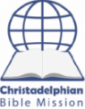 Miért kell még ma olvasnunk a Bibliát
A CBM arra ösztönzi az embereket, hogy olvassák a Bibliát
Ez azért van, mert a Biblia Isten szava
A Biblia tehát az Igazság ismerete
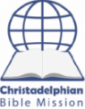 Miért kell még ma olvasnunk a Bibliát
Jézus is azt hitte, hogy az Ószövetség Isten szava
Azt mondta, meg kell értenünk az Ószövetséget, hogy Őt megértsük
Tanítása az Ószövetségen alapul
A Szentlélek vezette az apostolokat az igazság tanítására
Az Újszövetséget úgy írták meg, hogy az Igazság megmaradjon
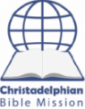 2 Timóteushoz 3:16
A teljes írás Istentől ihletett és hasznos a tanításra, a feddésre, a megjobbításra, az igazságban való nevelésre,  Hogy tökéletes legyen az Isten embere, minden jó cselekedetre felkészített.
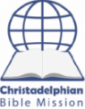 Információk
Napi Bibliaolvasási tervező

Válogatott füzetek

Két könyv:

A Biblia Tanítása
Fedezzük fel együtt a Bibliát

www.cbmhu.org	   						www.thisisyourbible.com